資22B
クレジットカードの使い方（インターネット編）
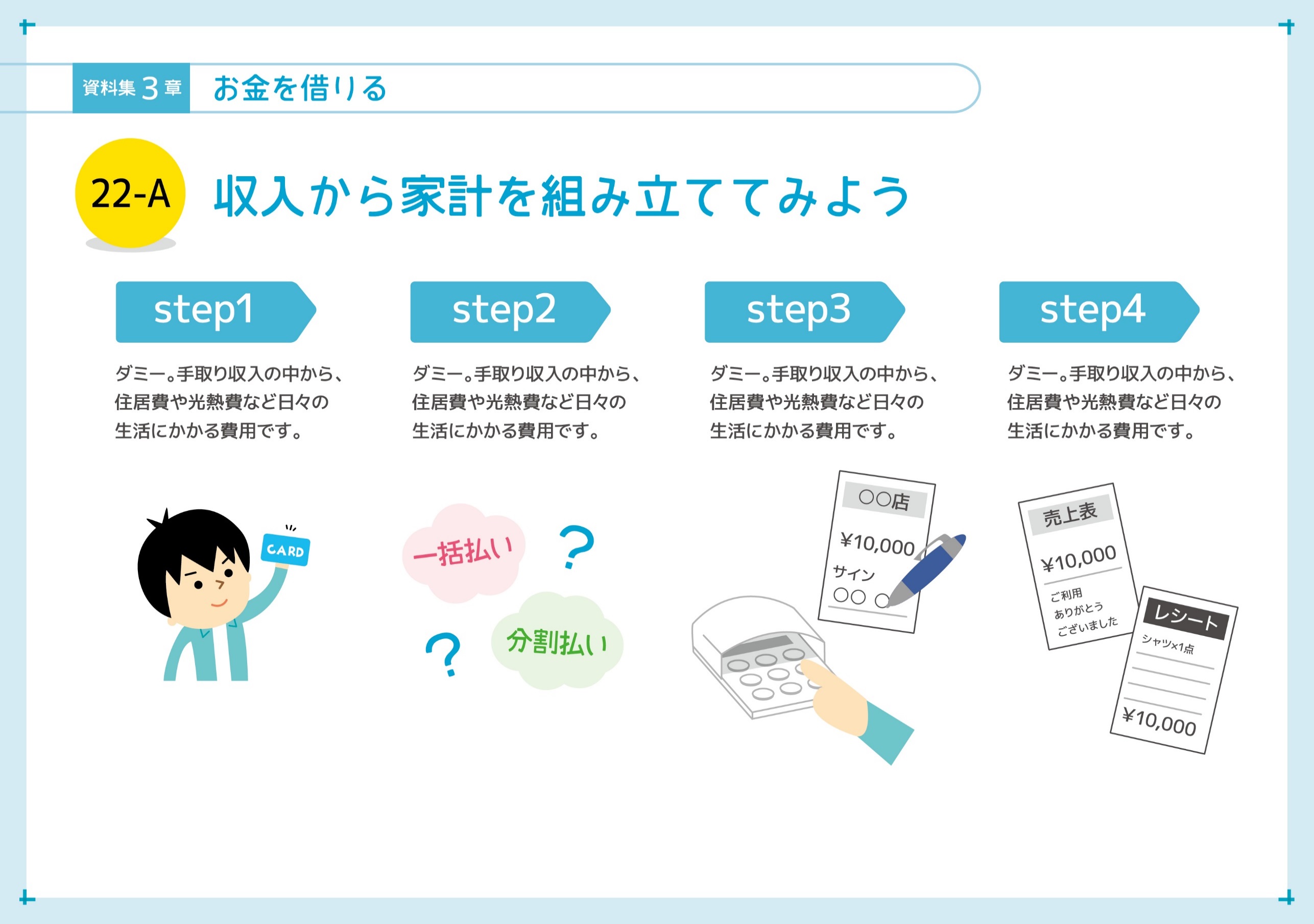 利用サイトの
セキュリティを確認
注文内容などの
情報を確認
カード番号などの
情報を入力
契約先のURLなどを
控えておく
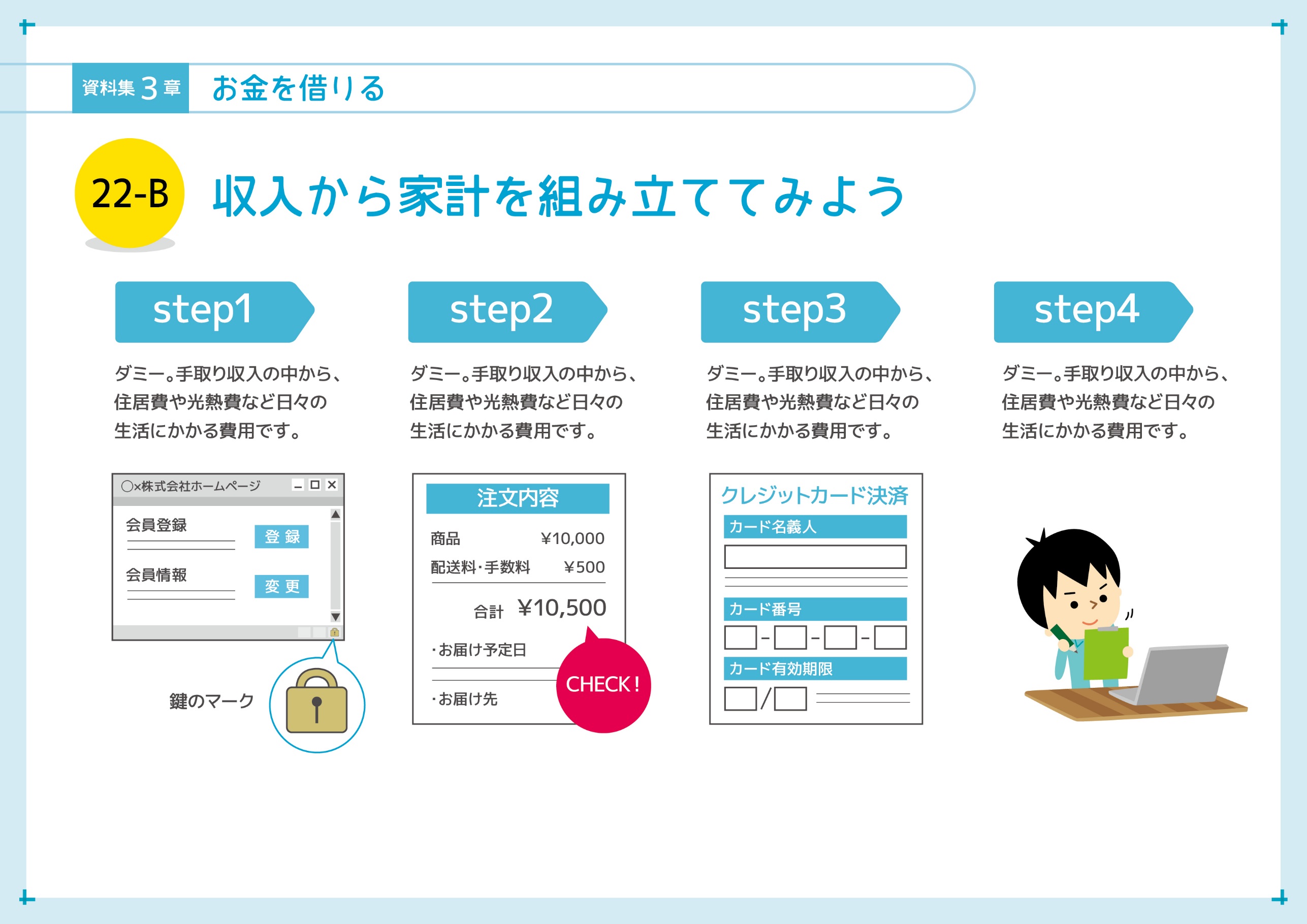